Welcome to Synchronous Basics!
Audio. Please keep off unless you wish to speak

Video. Camera off saves bandwidth & results in better experience
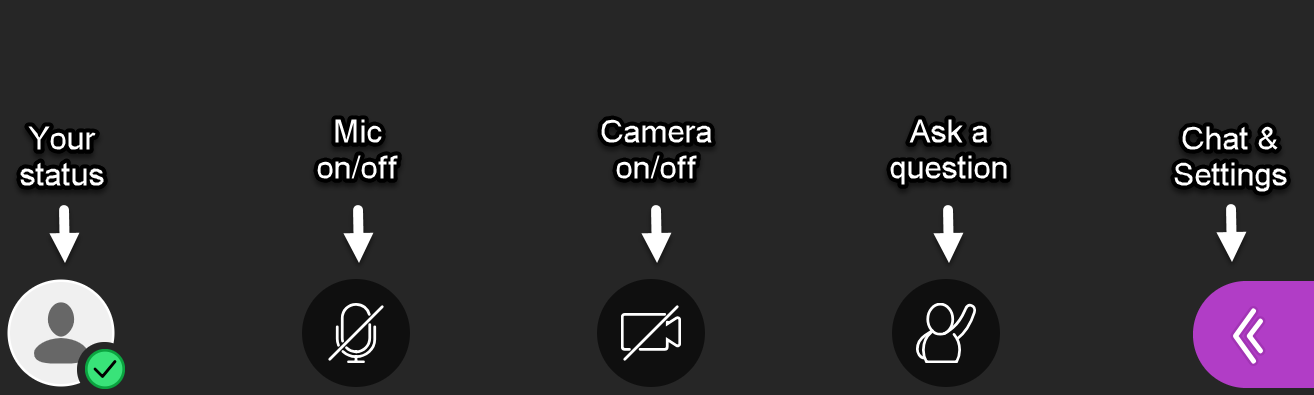 Chat & Settings panel
Introduce yourself in Chat. The chat is monitored, so feel to use it to ask questions during webinar

Use gear icon to set up audio & video and/or adjust your settings 

Use participants icon to see others in webinar
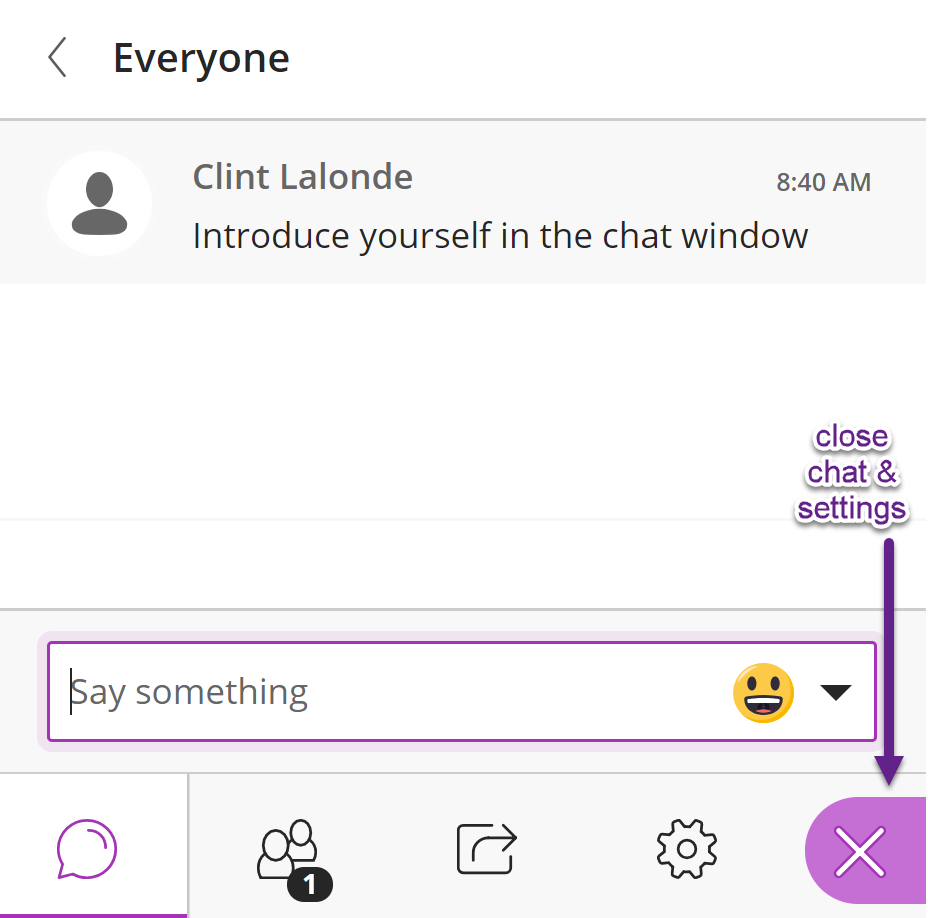 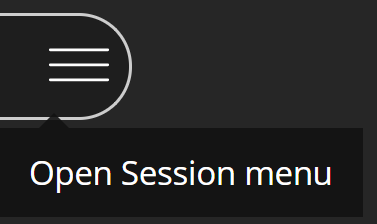 Use the Session Panel (top left of your screen) to leave the webinar
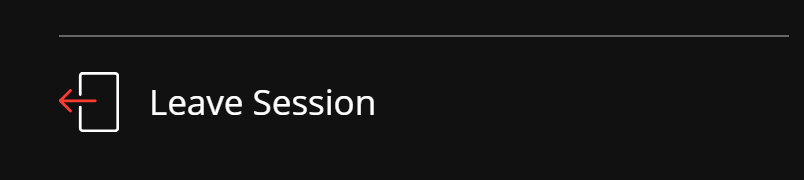 [Speaker Notes: Should we move this slide up?When people enter the room, it might be nice to see this while waiting? HP I think so. Maybe just change collaborate to welcome - Ross]
Land Acknowledgement
We acknowledge the traditional territory on which we are gathered today: 
Unceded territory of the Squamish, Tsleil-Waututh and Musqueam Nations (Vancouver)
Traditional territory of the Lekwungen people (Songhees and Esquimalt Nations), and WSÁNEĆ (Saanich) (Victoria)

Type in the chat: where are you right now?
[Speaker Notes: Ask participants to type in the chat where they are from]
Upcoming BCcampus Webinars
Tuesday April 21 Noon: Work Integrated Learning: Funding Streams & Opportunities amidst COVID-19 
Friday April 24 Noon: Basics of Online Learning
Wednesday April 29 2pm: Coaching Event – The Impact of Powerful Questions
Subscribe BCcampus newsletter: bccampus.ca/subscribe
Agenda
Synchronous/Asynchronous Learning
Planning
Facilitating
[Speaker Notes: Purpose: why are we doing this?
As everyone pivots online, we want to support good and skilful (technically, and pedagogically) use of synchronous tools. 
Using “live online” time in the best way. Avoid using live sessions for “content delivery”. Instead, using live sessions for interactions and activities to support learning
From George V’s recent publication:
5. Students want faculty to be comfortable with technology. There are many ways to teach remotely. Faculty should not assume that all teaching must be done via a live lecture. The most common tweets from students involve complaints that professors try to use technology that they clearly have not practiced, lecture for some time before realizing they were muted, show whiteboards upside-down, and don't notice when students tell them that something is wrong. If faculty are going to lecture, one way to avoid these problems is to simply record the lecture and ask students to watch it on their own time. Recording lectures in short five- or ten-minute chunks may provide added flexibility. Or if faculty want students to take notes, why not provide them with the PowerPoint file as a starting point? But most importantly, faculty should practice using technology before incorporating it into their classes.]
On a scale of 0-5, how COMFORTABLE are you facilitating synchronous online sessions?

Make a mark on the line...
0
I can’t even…
(i.e., I am very UNcomfortable)
🙅
5
Easy Peasy Lemon Squeezy!!(i.e., I am very comfortable)
😎
[Speaker Notes: If no interactive whiteboard available: use chat to share numbers 
If in BlueJeans or another tool with a robust/interactive whiteboard, invite folks to make a mark directly on the line.]
Synchronous & Asynchronous Learning
Bates, T. (2011). Models for selecting and using technology: 4. Synchronous or asynchronous? Retrieved from https://www.tonybates.ca/2011/06/29/models-for-selecting-and-using-technology-4-synchronous-or-asynchronous/
[Speaker Notes: What is synch and asynch? And why would you use one vs. the other?]
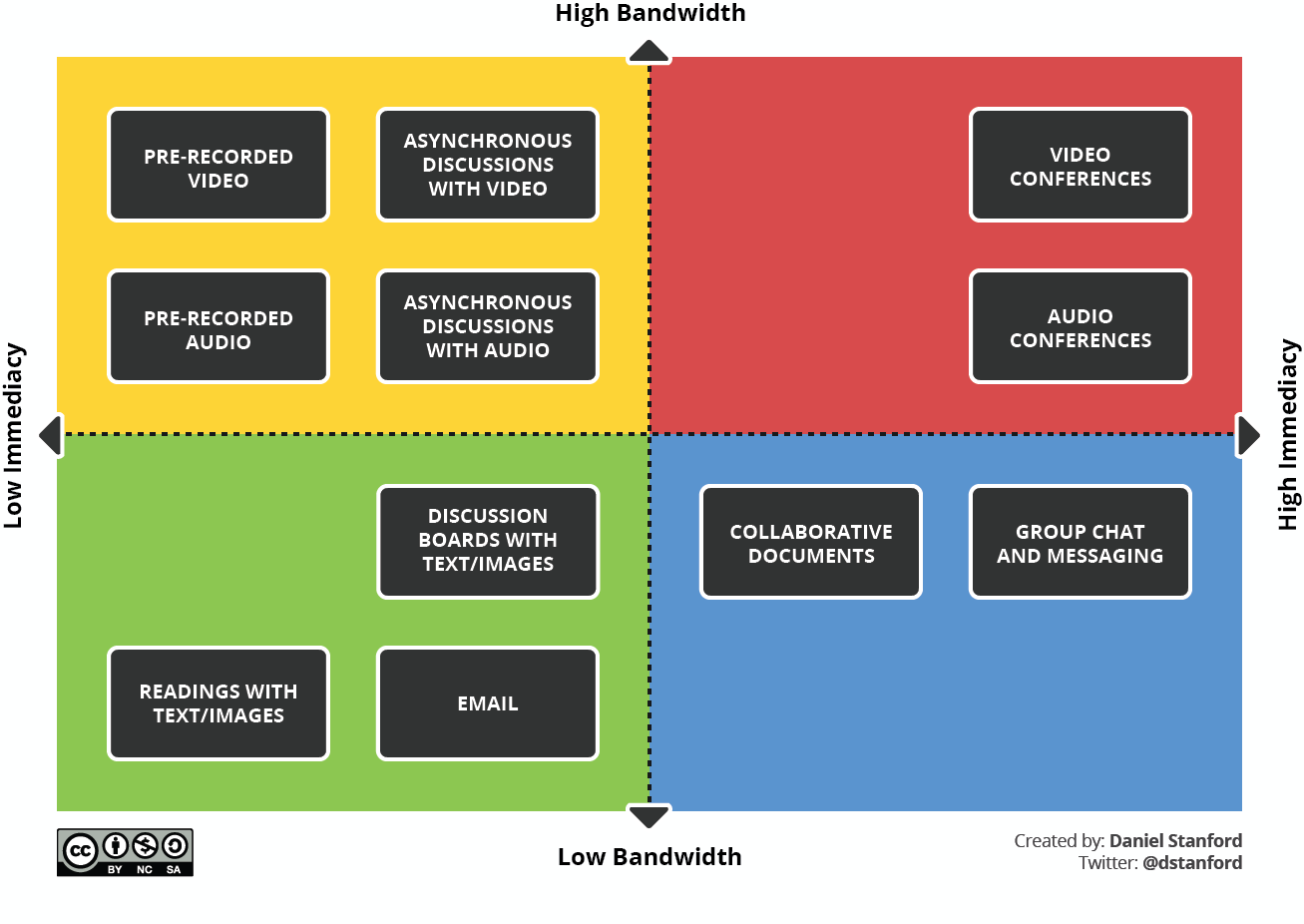 What does Bandwidth have to do with this?
[Speaker Notes: https://www.iddblog.org/videoconferencing-alternatives-how-low-bandwidth-teaching-will-save-us-all/
Note: bandwidth can present a barrier for some students]
Planning Synchronous Sessions
Elements of Synchronous Plan
Define purpose & objectives
Think interactivity
Plan your time
Assign roles
[Speaker Notes: Large group discussion]
Purpose
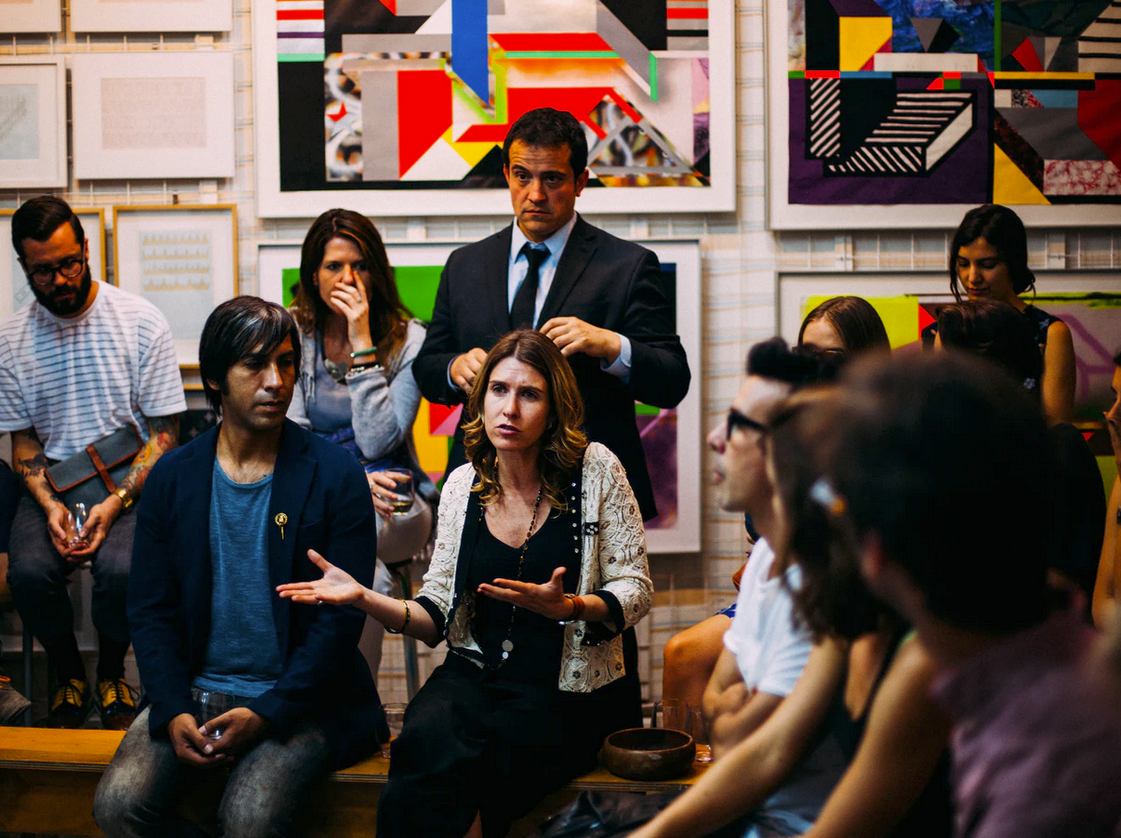 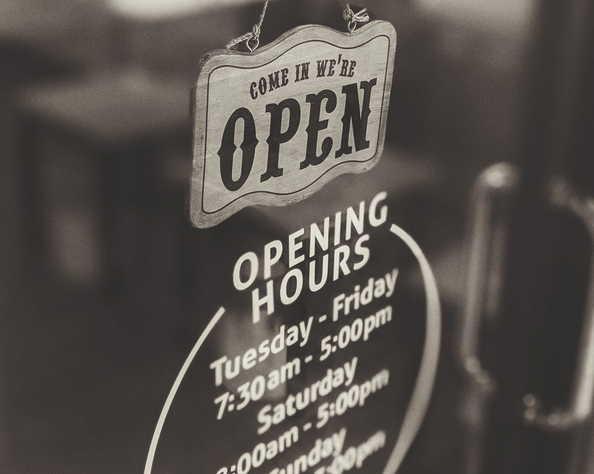 Virtual Office Hours
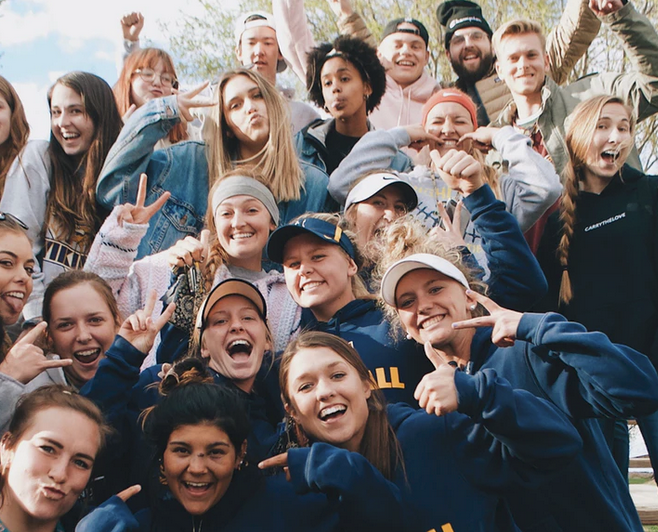 Build Community & Connection
Class discussion
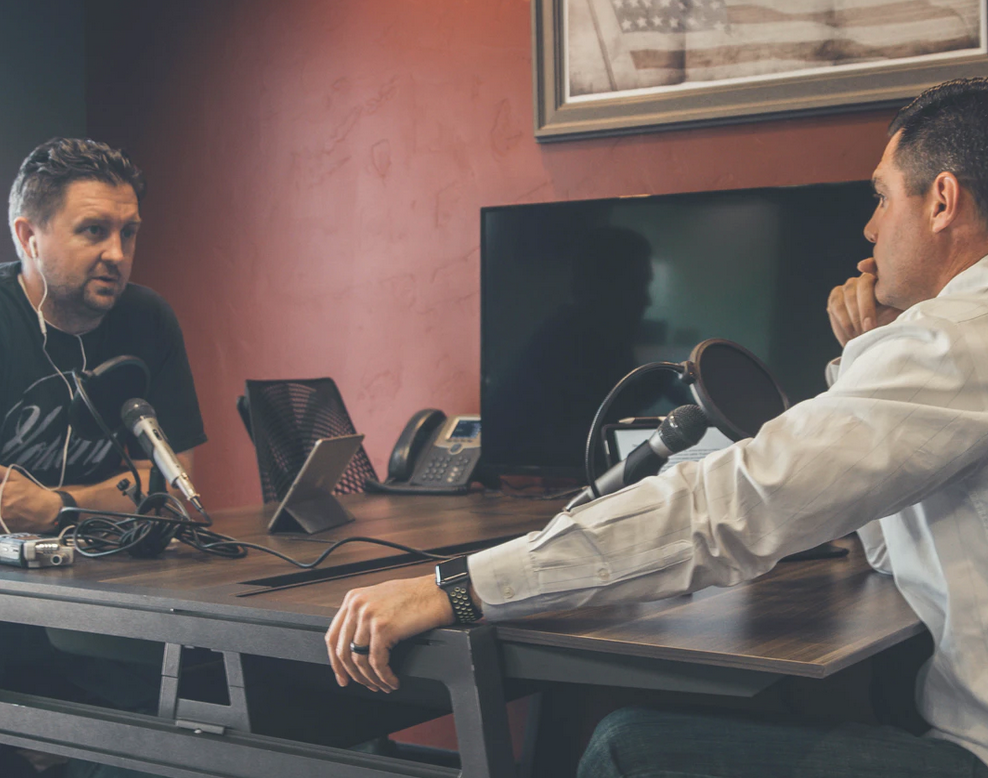 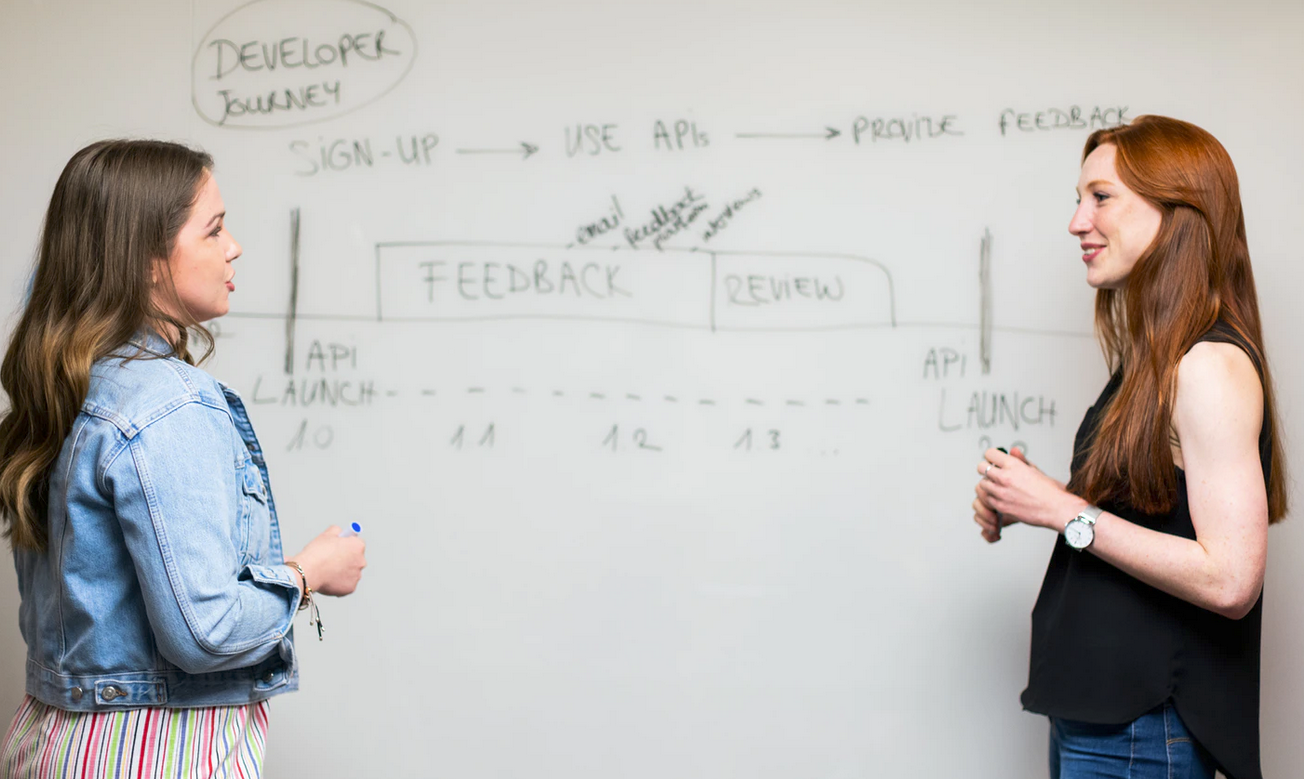 Guest Speakers
Collaborative Whiteboard
[Speaker Notes: Note about lecturing online: it’s SO much better to offer this kind of content as a pre-recorded video instead of a live talk. It’s more accessible (captioned), students can play and re-play it, it’s safe from unexpected technical difficulties in the moment]
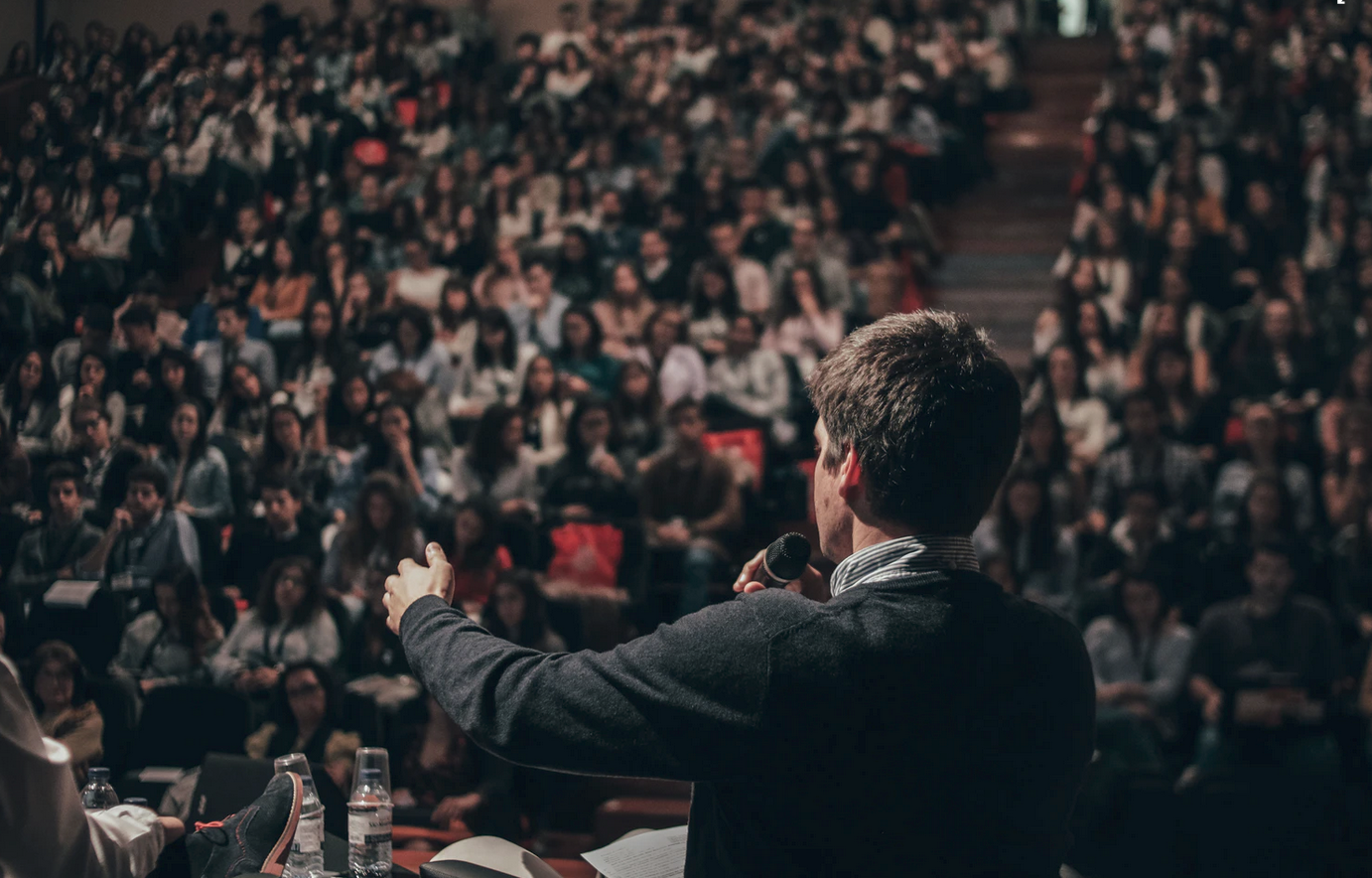 Before we talk interactivity, let’s talk tools
Tools (honestly, it doesn’t really matter)
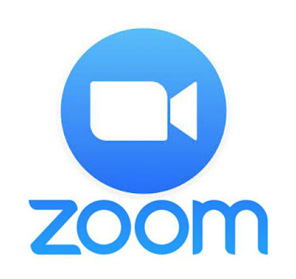 What do you have access to (and tech support for?)
What functionality do you NEED to support students’ learning experiences?
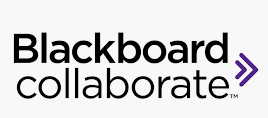 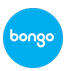 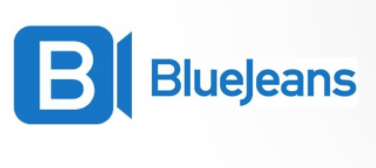 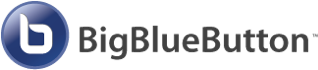 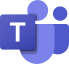 [Speaker Notes: Poll]
Think Interactivity
Available as a PDF at: bit.ly/synchtools
[Speaker Notes: Large group discussion]
Plan your time
Roles
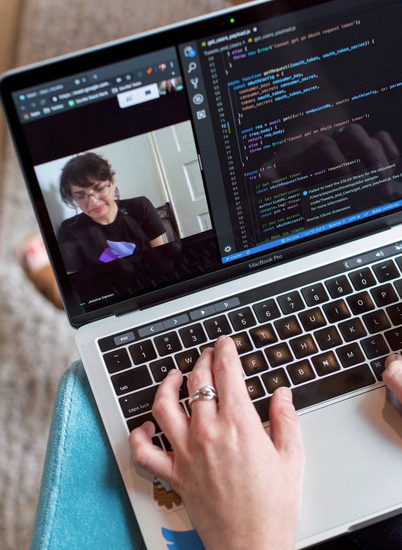 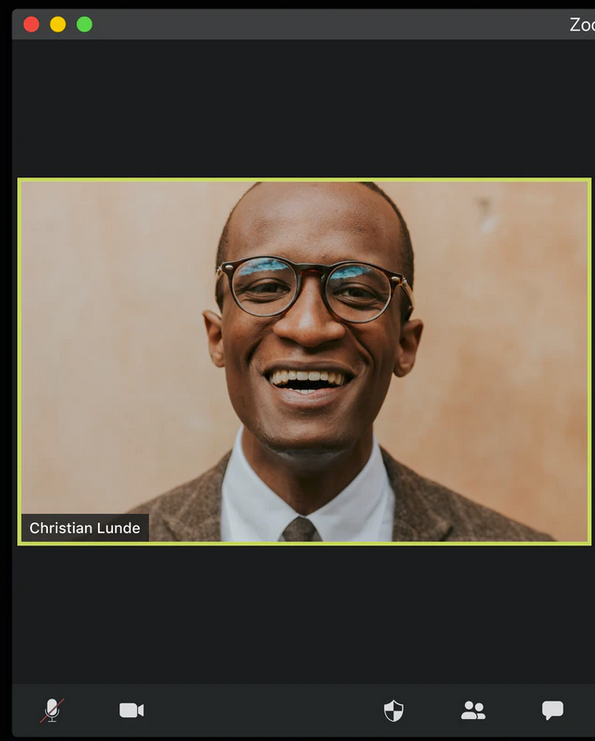 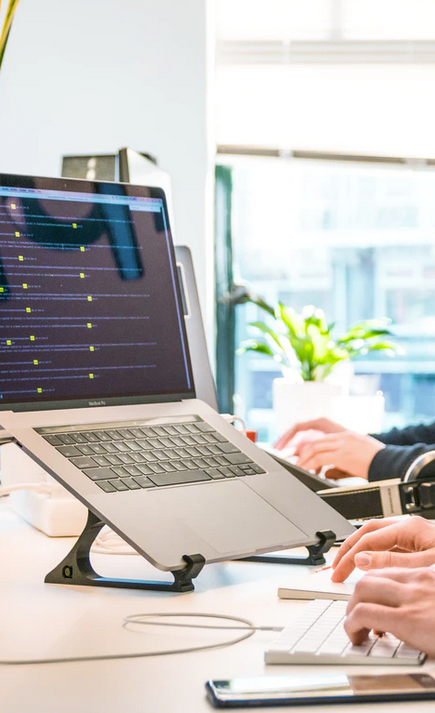 Facilitator(s)
Chat Moderator
Tech Support
[Speaker Notes: Can be students]
What questions do you have?
Facilitating Synchronous Learning
Facilitating your Session
Session Lead Up — arrive early and be ready, especially technically!
Session Opening — confident & warm welcome, turn your video on
Purpose and Objectives - briefly address; consider an agenda
Active, participatory learning — keep them awake and engaged; use names
Interactivity!
Technical Skill and Comfort — avoid too many tools, make sure participants know how to use tools, back-up plan?
Visual and Technical Resources (slide decks, different modes, headset)
Session Closing — wrap-up activity/check out; stop recorder
[Speaker Notes: This is a run through of what a live session entails (summarized from FLO synchro... ) feel free to delete, but it might be good to walk them through it after “Avoid these things” HP Picture of facilitator with headsets?]
Practical Facilitation Tips
Use headset or earbuds to prevent the “loop”
Limit use of cameras — bandwidth heavy
Mute audio for everyone, unless they are speaking
Orient students to the platform
Have low stakes icebreaker activity
Look into camera when speaking
Plan, but be flexible
Arrive early and connect with people as they arrive
Avoid playing audio/video in session
What questions do you have?
Unless otherwise noted, copyright-free images used in this presentation from Unsplash and Pexels